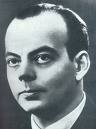 ANTOINE DE SAINT-EXUPERY
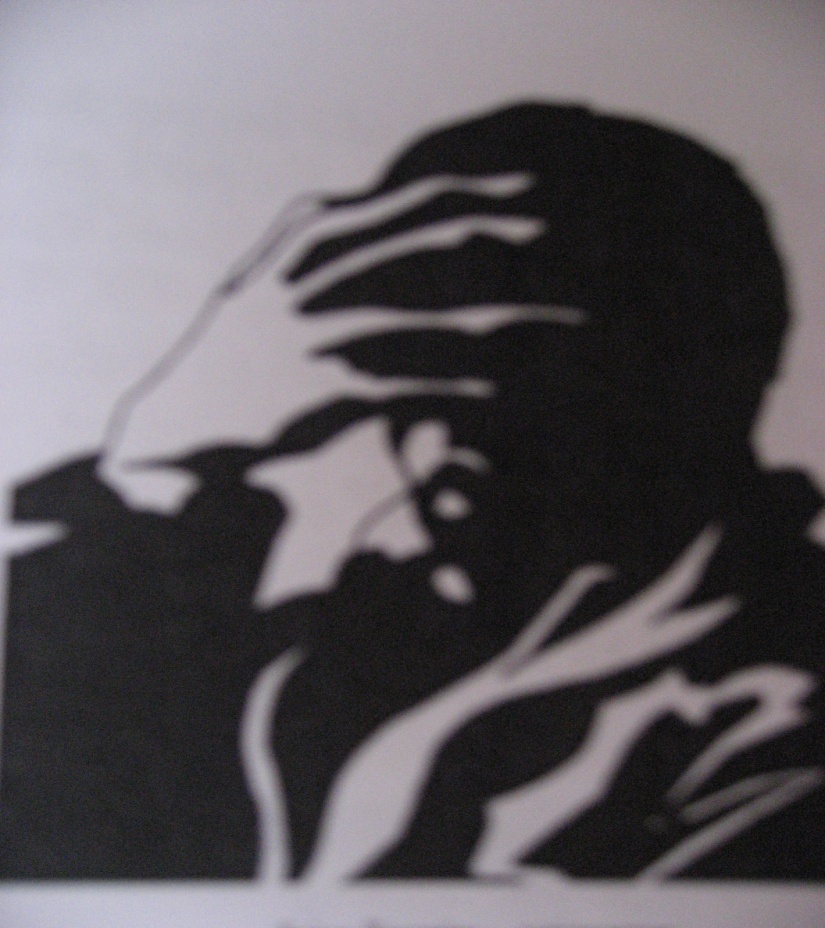 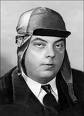 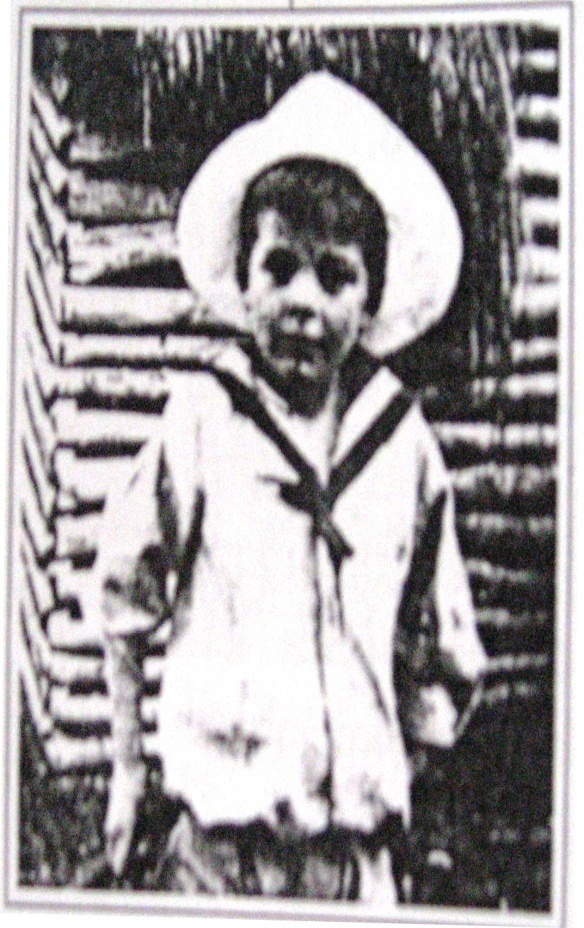 OTROŠTVO
Rojen leta 1990 v Lyonu
Pri zgodnjih leti ga je zanimal 
    svet znanosti
Pisal pesmi in študiral 
   Newtonove spise

                                                                         Antoino kot otrok
                                             družinski portret
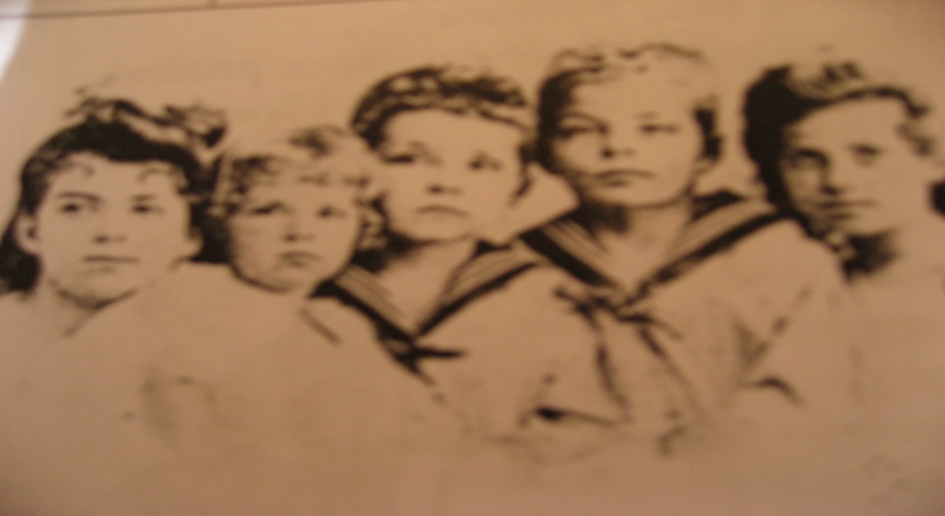 VOJSKA
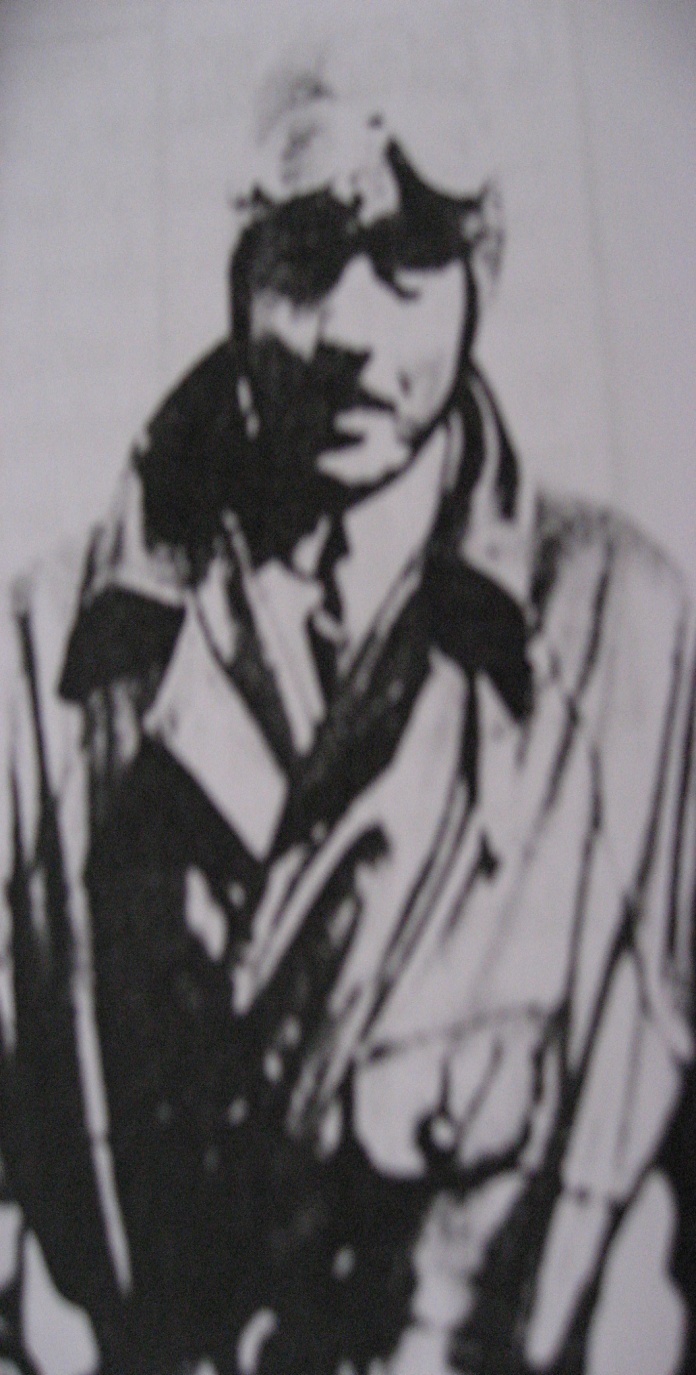 Strasburg- letalstvo
Nekaj dni v vojaškem zaporu
Pilotska šola
1926 se je začela letalska kariera
Dve leti poveljnik samotnega
    letališča na Z Afrike
 Ravnatelj južnoameriškega
      letališča
Leta 1937 kot časnikar               Antonie kot vojak
v Španiji

Po zlomu francoske
 vojske odšel v 
izgnanstvo



                                                                                                     New York
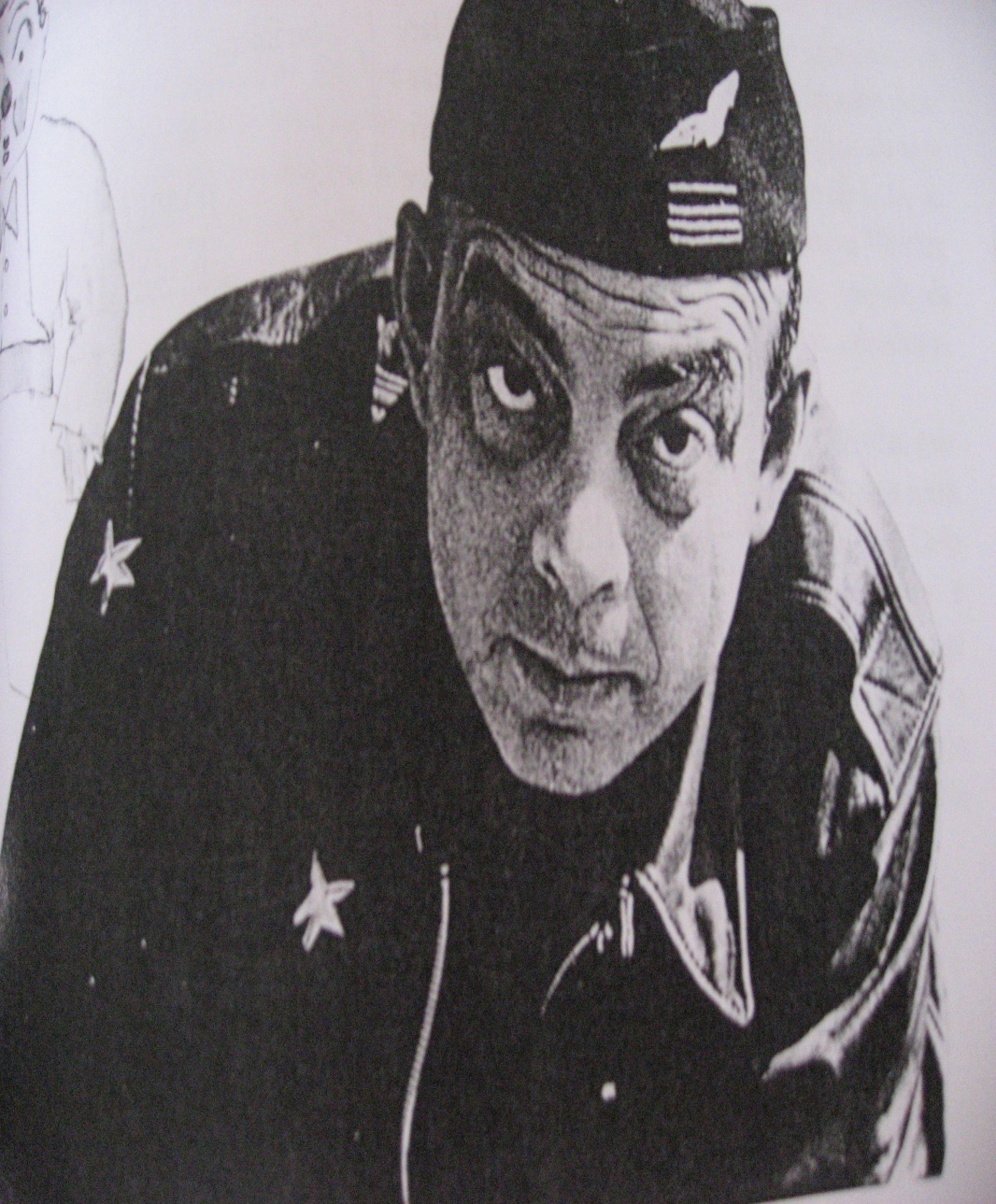 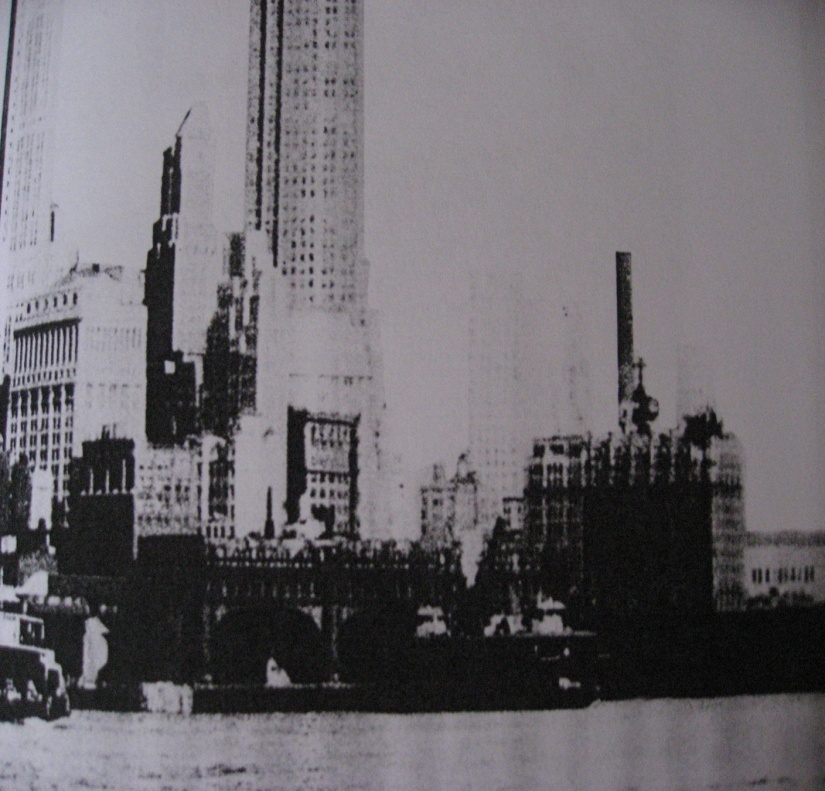 Po izgnanstvu se vrne v Francijo
 Povelnjik 
     ogledniške skupine
 Rad je imel 
    nevarnosti
 Spoštoval 
    pogum vojakov
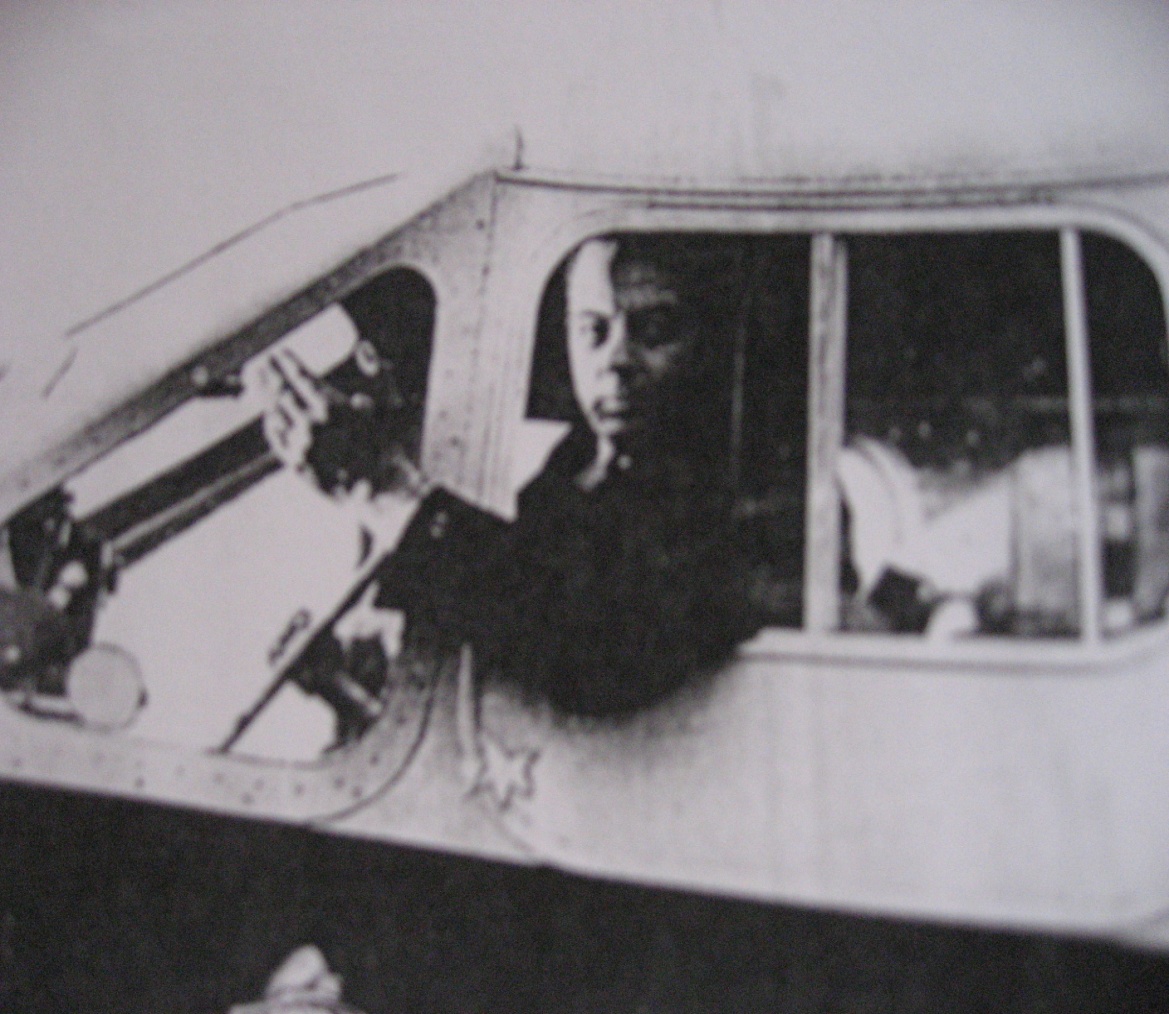 NJEGOVA DELA
Prva knjiga Južni kurir -1928
Nočni polet- 1931
Veter, pesek in zvezde- 1939
Mali princ- 1946
Iz pisateljeve 
   zapuščine -Citadela
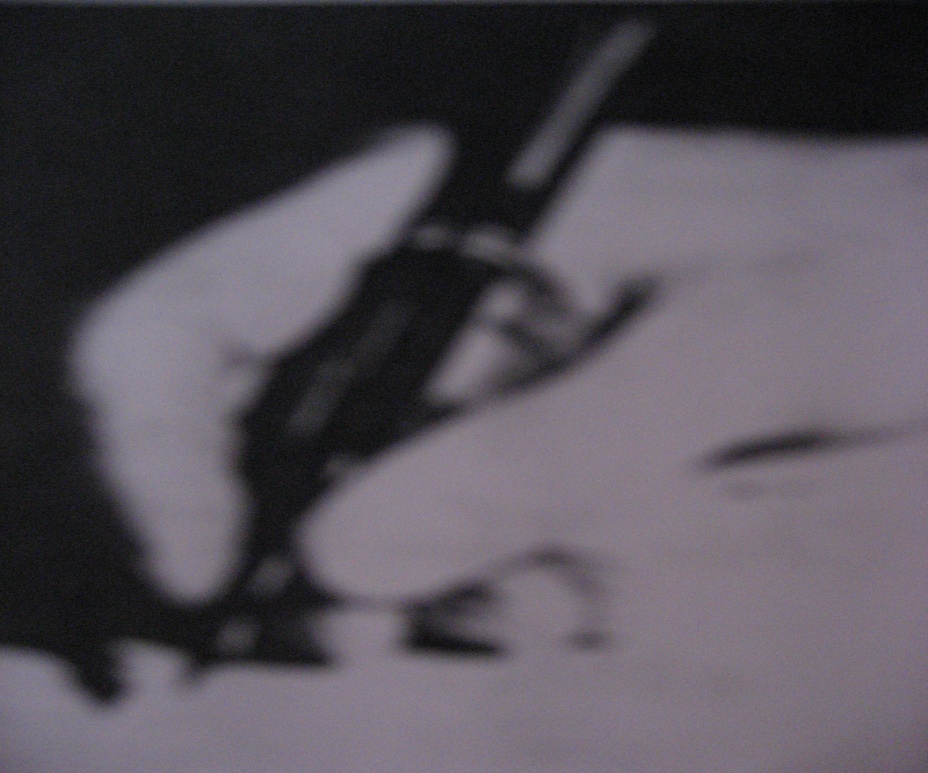 MALI PRINC
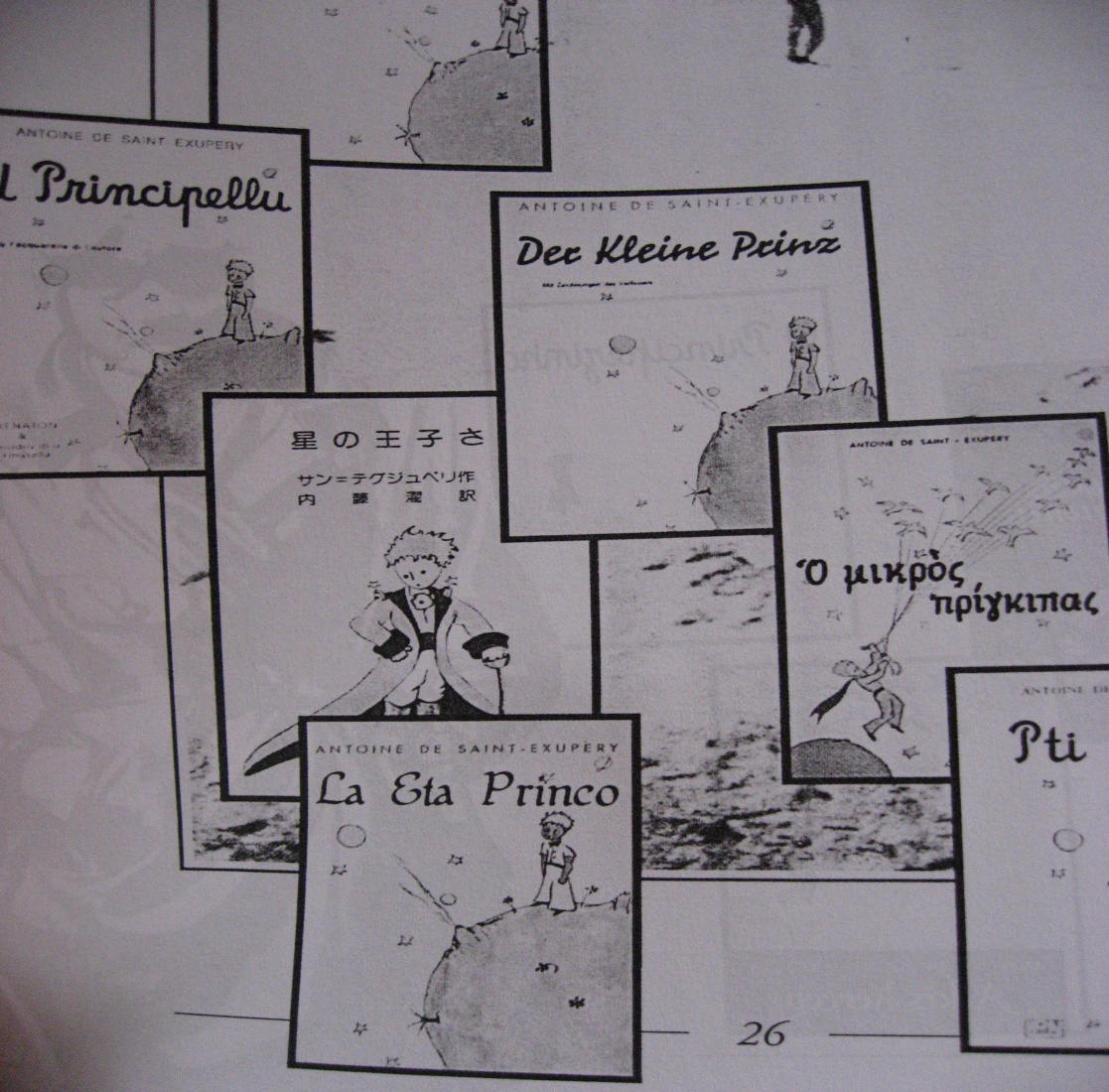 Nastajal med 
   zlomom Francoske  
   vojske
Pripoveduje 
   pisateljevo 
   življenje
Preveden v največ 
    jezikov (Portugalščina, Japonščina, 
    Nemščina, Italijanščina, Madžarščina,. . .)
ZAKLJUČEK
Antoine je najzanimivejša osebnost našega stol. 
Je človek dejanj
Pisateljsko delo je raslo 
   iz njegovega življenja
                     

                                                                                                                             spomenik  Antoina
               Antoine še kot 
               mladenič
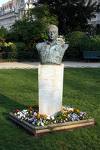 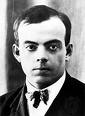 Literatura: -internet
       - knjiga Mali princ 


                                       
                                          


                                       Hvala za vašo
                                         pozornost!
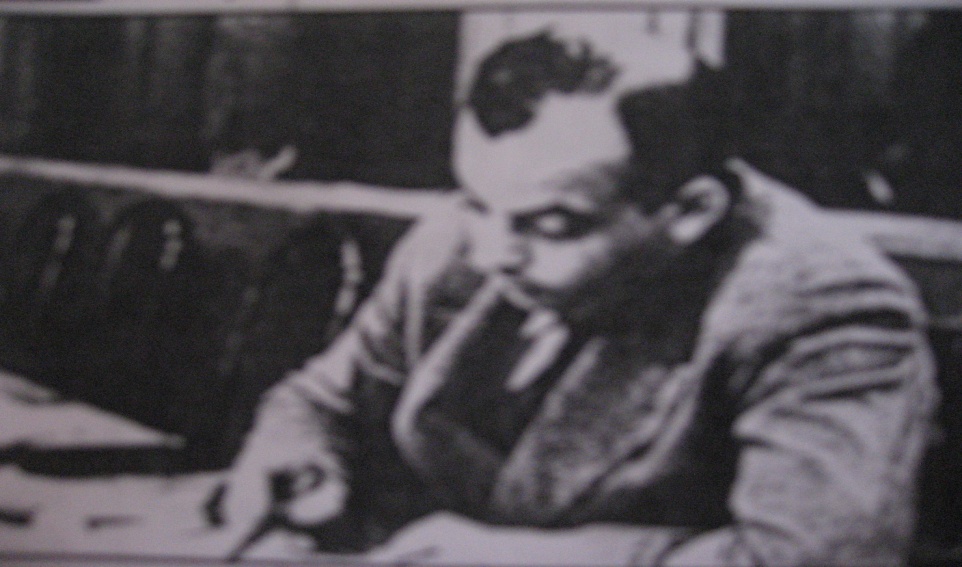 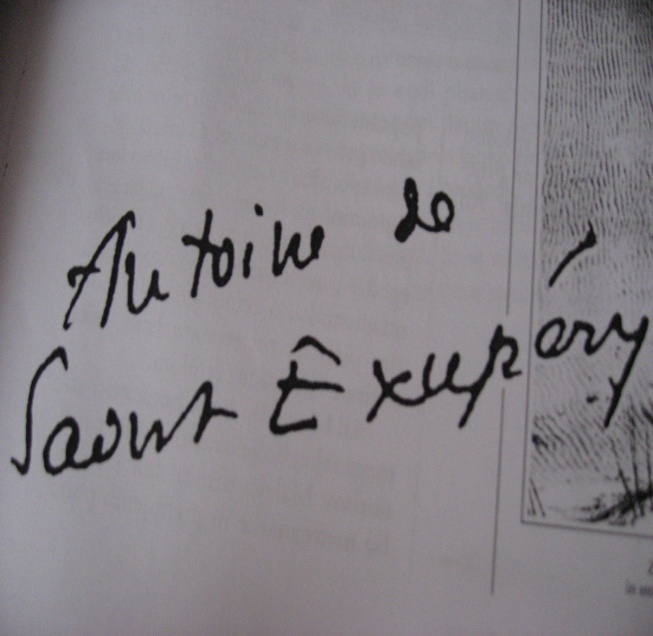 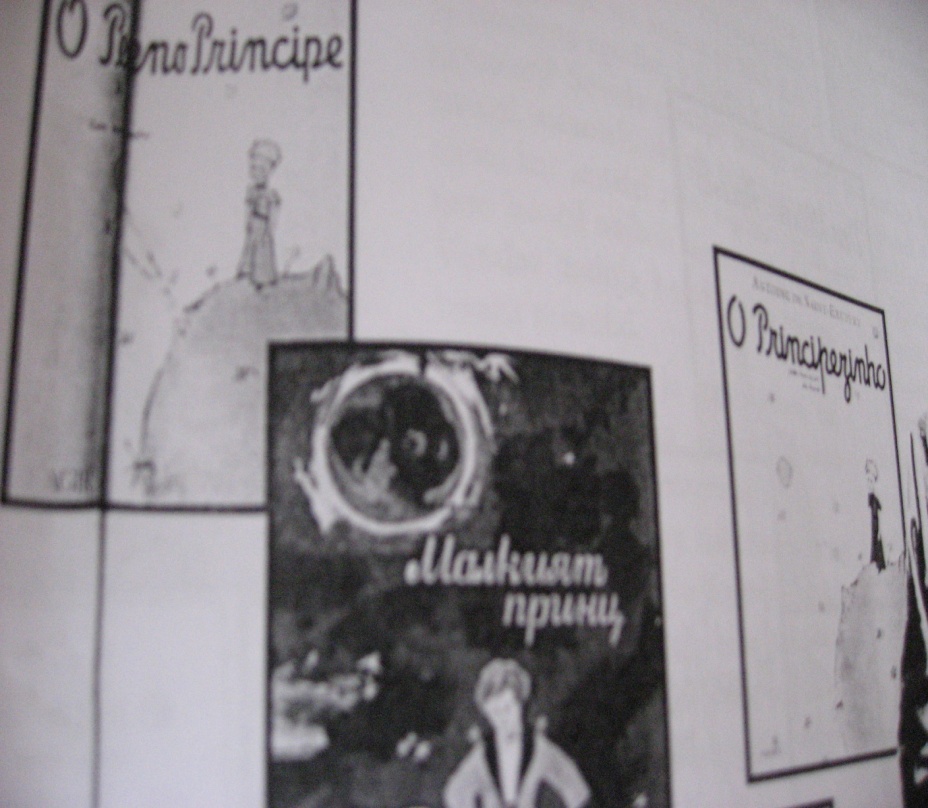